บทที่ 20 ฟิสิกส์นิวเคลียร์และฟิสิกส์อนุภาค
1
รวบรวมโดย
นายธีรเดช  สกุลอ่อน
20.1 เสถียรภาพของนิวเคลียส
จุดประสงค์การเรียนรู้ 
1. อธิบายธรรมชาติของแรงนิวเคลียร์ 
2. อธิบายความสัมพันธ์ระหว่างแรงนิวเคลียร์กับเสถียรภาพของนิวเคลียส 
3. อธิบายความสัมพันธ์ระหว่างพลังงานยึดเหนี่ยวกับส่วนพร่องมวล 
4. คำนวณพลังงานยึดเหนี่ยวและพลังงานยึดเหนี่ยวต่อนิวคลีออน 
5. อธิบายความสัมพันธ์ระหว่างพลังงานยึดเหนี่ยวกับเสถียรภาพของนิวเคลียส
2
20.1 เสถียรภาพของนิวเคลียส
คำถาม เพราะเหตุใด โปรตอนที่มีประจุไฟฟ้าบวกหลายอนุภาคจึงอยู่รวมกันได้ภายในนิวเคลียส โดยไม่แยกออกจากกันด้วยแรงผลักทางไฟฟ้า

	ภายในนิวเคลียสมีโปรตอนที่มีประจุไฟฟ้าบวกและนิวตรอนที่เป็นกลางทางไฟฟ้าอยู่รวมกัน เรียกอนุภาคทั้งสองว่า นิวคลีออน (nucleon) การที่โปรตอนจำนวนหลายอนุภาคสามารถรวมกันอยู่ได้ภายในนิวเคลียส ทั้งที่มีแรงผลักทางไฟฟ้าระหว่างโปรตอน แสดงว่า ต้องมีแรงอีกชนิดหนึ่งที่มีขนาดมากกว่าแรงไฟฟ้า  จึงสามารถยึดเหนี่ยวให้โปรตอนในนิวเคลียสรวมกันอยู่ได้
3
20.1.1 แรงนิวเคลียร์
ในช่วงที่นักฟิสิกส์เริ่มได้ภาพที่ชัดเจนขององค์ประกอบภายในนิวเคลียส หลังจากการเรียกนิวเคลียสของไฮโดรเจนว่าโปรตอนโดย  เออร์เนสต์ รัทเทอร์ฟอร์ด (Ernest Rutherford) ในปี พ.ศ. 2462 และการค้นพบนิวตรอนของ เจมส์ แชดวิก (James Chadwick) ในปี พ.ศ. 2475 นักฟิสิกส์สมัยนั้นต่างมั่นใจว่า ภายในนิวเคลียสต้องมีแรงอีกชนิดหนึ่งที่มีขนาดมากกว่าแรงผลักทางไฟฟ้าระหว่างโปรตอนที่สามารถทำให้โปรตอนกับโปรตอนยึดเหนี่ยวให้รวมกันอยู่ โดยเรียกแรงดังกล่าวว่า แรงนิวเคลียร์ (nucler force) ซึ่งนักฟิสิกส์คนแรกที่ประสบความสำเร็จในการพัฒนาทฤษฎีเพื่ออธิบายธรรมชาติของแรงนิวเคลียร์ คือ ฮิเดกิ ยุกะวะ (Hideki Yukawa) นักฟิสิกส์ชาวญี่ปุ่น
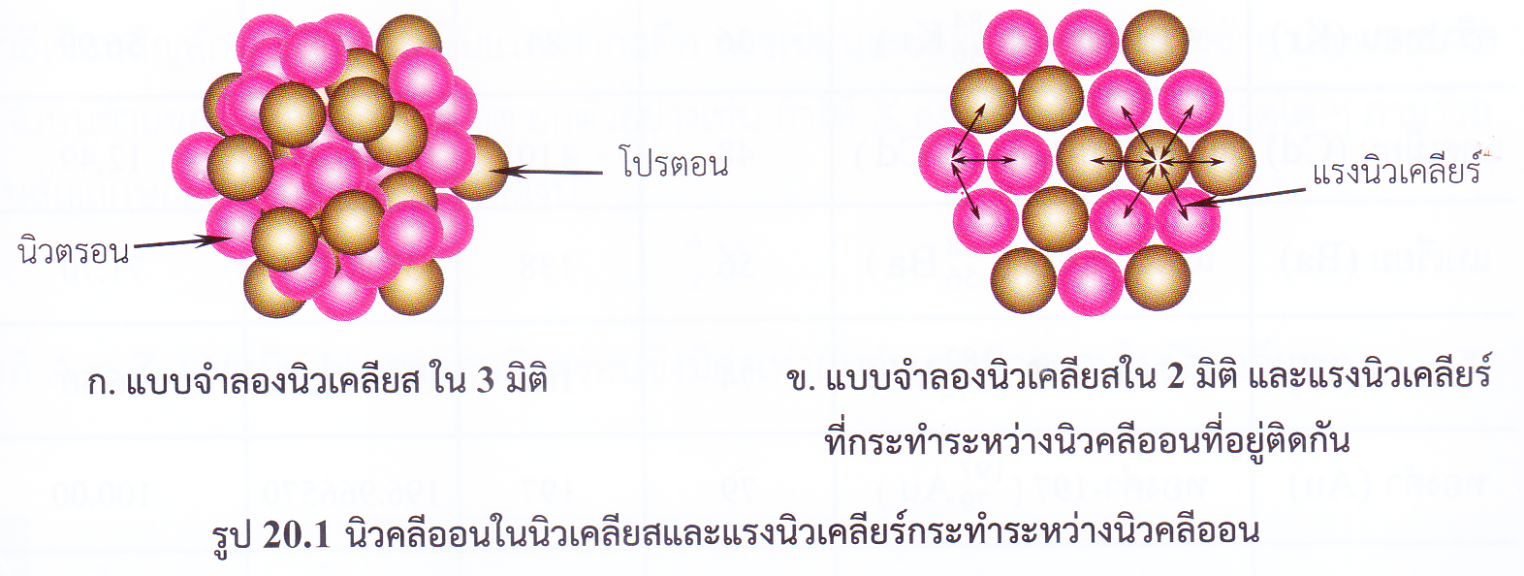 4
20.1.1 แรงนิวเคลียร์
ได้ข้อสรุปเกี่ยวกับแรง นิวเคลียร์ดังนี้ 
	∙ แรงนิวเคลียร์เป็นแรงดึงดูดระหว่างโปรตอนกับโปรตอน นิวตรอนกับนิวตรอน และโปรตอนกับนิวตรอนในนิวเคลียส 
	∙ แรงนิวเคลียร์ไม่ขึ้นกับประจุและมวลของนิวคลีออน แรงนิวเคลียร์ระหว่างคู่นิวคลีออนเหล่านี้ จึงมีค่าเท่ากัน 
	∙ แรงนิวเคลียร์ส่งผลเฉพาะในระยะใกล้มาก (very short-range force) จึงเป็นแรงที่กระทำระหว่างนิวคลีออนที่อยู่ติดกันเท่านั้น ไม่ส่งผลต่อนิวคลีออนอื่น ๆ ที่อยู่ถัดออกไป 
	∙ แรงนิวเคลียร์ทำให้นิวเคลียสของธาตุและไอโซโทปของธาตุประมาณ 270 ชนิด มีเสถียรภาพ
5
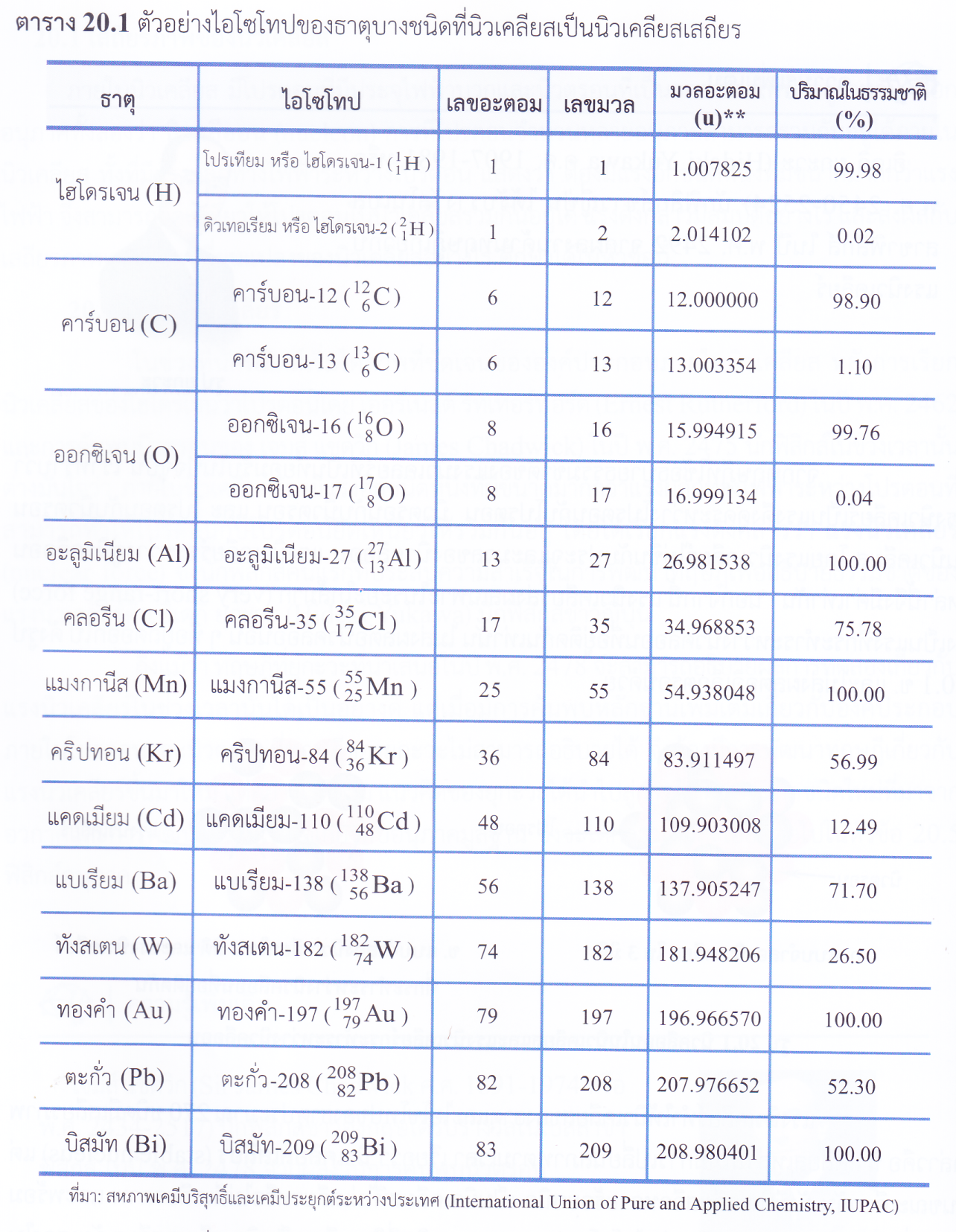 20.1.1 แรงนิวเคลียร์
คำถาม จำนวนโปรตอนกับจำนวนนิวตรอนในนิวเคลียส มีความสัมพันธ์กับเสถียรภาพของนิวเคลียสหรือไม่
6
20.1.1 แรงนิวเคลียร์
ให้นักเรียนทำกิจกรรมลองทำดู โดยให้วาดจุดสีดำที่แสดงกับจำนวนนิวตรอน (N) และ จำนวนโปรตอน (Z) ของนิวเคลียสเสถียรของไอโซโทปลงบนกราฟระหว่างจำนวนนิวตรอน และจำนวน โปรตอน โดยใช้ข้อมูลในตาราง 20.1 จากนั้น ให้ลากเส้นสีแดงที่ N = Z ลงบนกราฟ 
คำถาม ให้นักเรียนสังเกต และอภิปรายเกี่ยวกับความสัมพันธ์ระหว่างจำนวนนิวตรอนกับจำนวนโปรตอนของนิวเคลียสที่เสถียร
7
20.1.1 แรงนิวเคลียร์
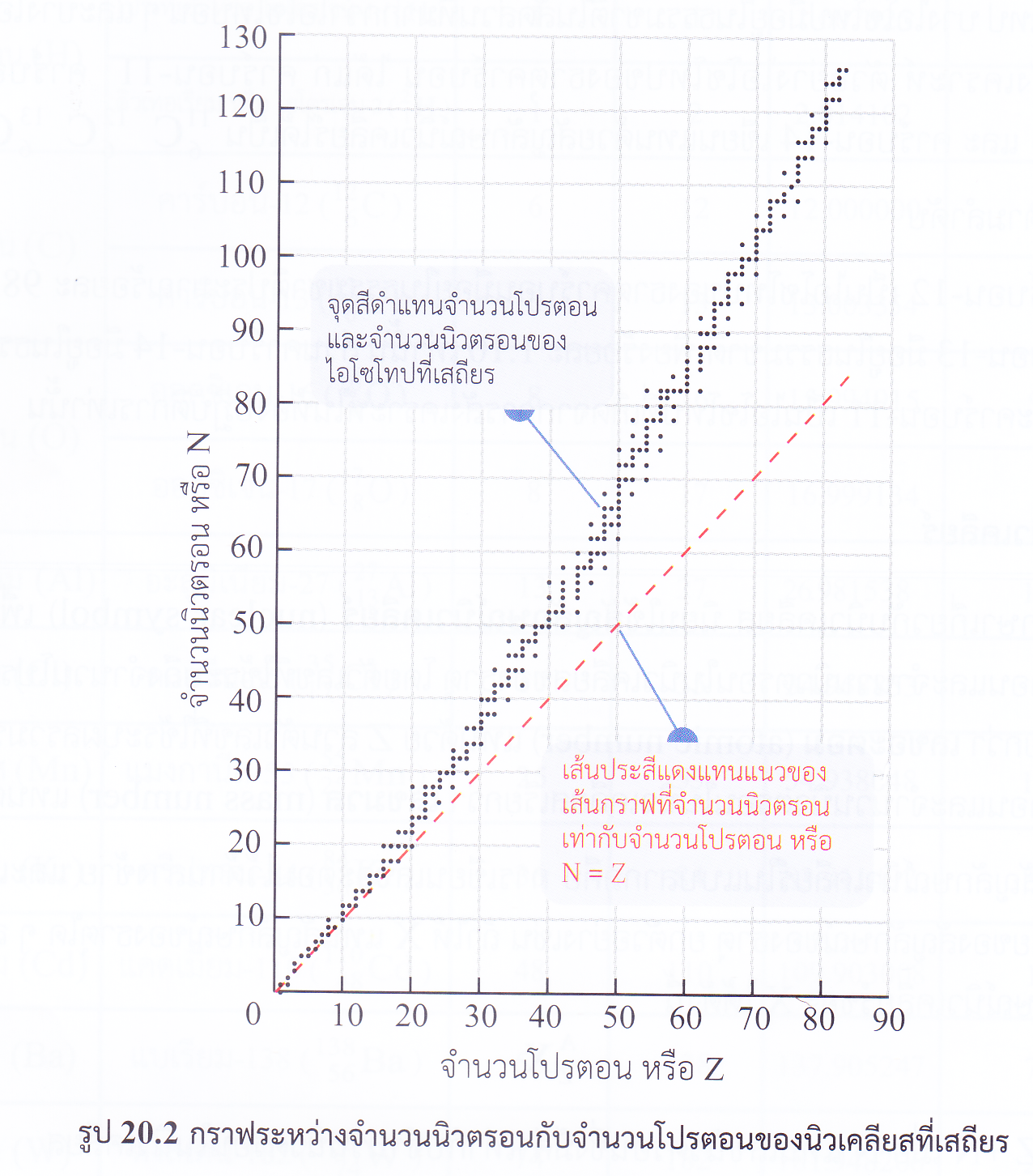 8
20.1.1 แรงนิวเคลียร์
จากรูป 20.2 ในหนังสือเรียนให้นักเรียนตอบคำถามดังนี้ 
ก. สำหรับไอโซโทปที่มีมวลน้อย นิวเคลียสที่เสถียรคือนิวเคลียสที่มีจำนวนนิวตรอนกับจำนวนโปรตอนเป็นอย่างไร 
คำตอบ 
ข. สำหรับไอโซโทปที่มีมวลมาก นิวเคลียสที่เสถียรคือนิวเคลียสที่มีจำนวนนิวตรอนกับจำนวนโปรตอนเป็นอย่างไร 
คำตอบ
9
20.1.1 แรงนิวเคลียร์
การมีจำนวนนิวตรอนในนิวเคลียสอย่างเหมาะสมทำให้มี แรงยึดเหนี่ยวทางนิวเคลียร์มากพอที่จะชดเชยแรงผลักทางไฟฟ้าระหว่างโปรตอน    นิวเคลียสจึงมีเสถียรภาพ แต่อย่างไรก็ตาม ถ้าจำนวนนิวตรอนในนิวเคลียสมีมากเกินไป ทำให้นิวเคลียสไม่เสถียรได้
10
20.1.2 พลังงานยึดเหนี่ยว
คำถาม จากการศึกษาเกี่ยวกับฟิสิกส์ของอะตอมในบทที่ผ่านมา เราทราบว่าถ้ามีการให้พลังงานกับอะตอมมากพอ สามารถทำให้อิเล็กตรอนหลุดออกมาจากอะตอมได้ แล้วถ้ามีการให้พลังงานกับนิวเคลียสมากพอ จะทำให้นิวคลีออนแยกออกจากกันได้หรือไม่
	ถ้ามีการให้พลังงานกับนิวเคลียสมากพอ จะสามารถทำให้นิวคลีออนหลุดออกจากนิวเคลียสได้เช่นกัน ซึ่งพลังงานนี้เกี่ยวข้องโดยตรงกับแรงนิวเคลียร์ที่ยึดเหนี่ยวนิวคลีออนไว้ภายในนิวเคลียส  โดยพลังงานที่พอดีทำให้นิวคลีออนทั้งหมดในนิวเคลียสแยกออกจากกัน  เรียกว่า พลังงานยึดเหนี่ยว (binding energy หรือ nuclear binding energy) เช่น
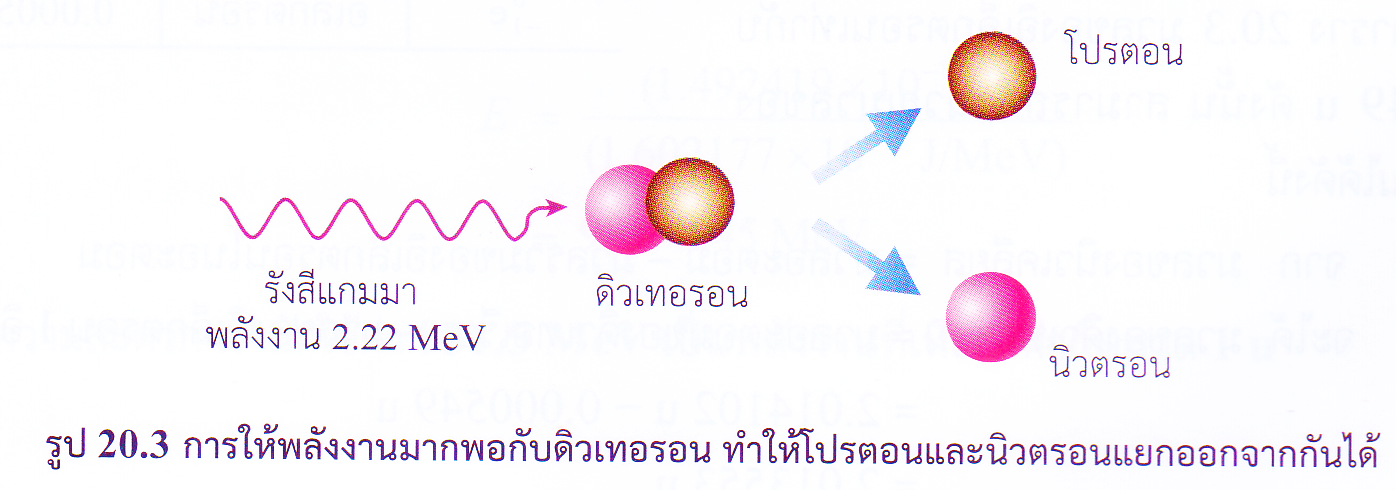 11
20.1.2 พลังงานยึดเหนี่ยว
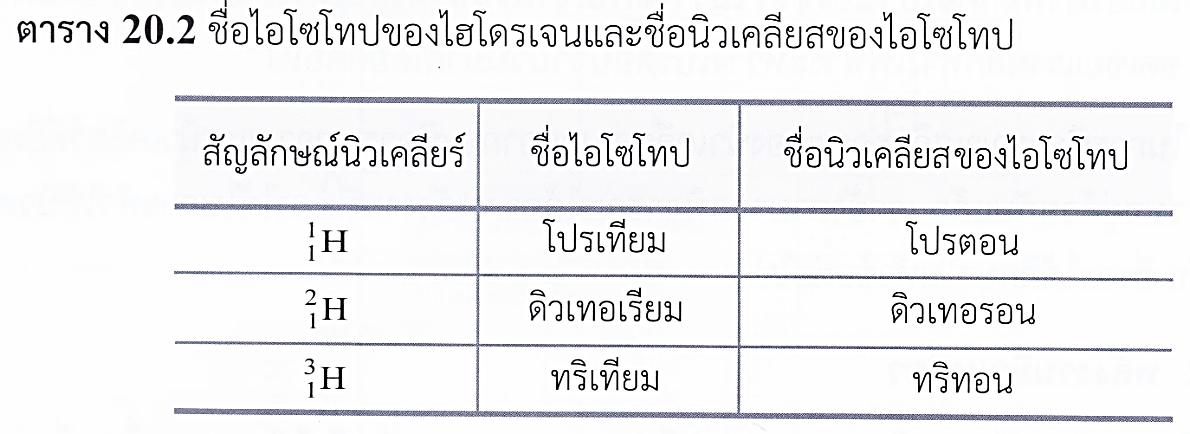 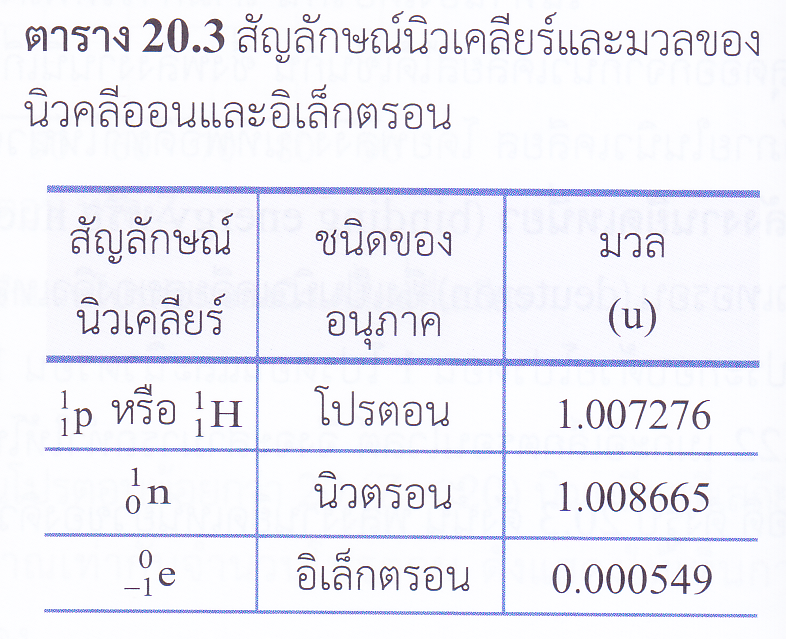 12
20.1.2 พลังงานยึดเหนี่ยว
คำนวณมวลของดิวเทอรอนได้ดังนี้
จาก 	มวลของนิวเคลียส 	= มวลอะตอม – มวลรวมของอิเล็กตรอนในอะตอม
จะได้ 	มวลของดิวเทอรอน      	= มวลอะตอมของดิวเทอเรียม มวลของอิเล็กตรอน 1 อิเล็กตรอน
			= 2.014102u  - 0.000549u
			= 2.013553 u
คำนวณมวลรวมของนิวคลีออนในดิวเทอรอนได้ดังนี้
จาก มวลรวมนิวคลีออนในนิวเคลียส = มวลรวมของโปรตอน + มวลรวมของนิวตรอน
จะได้ มวลรวมนิวคลีออนในดิวเทอรอน = มวลของโปรตอน  1  โปรตอน  +  มวลของนิวตรอน  1 นิวตรอน
			= 1.007276u  + 1.008665u
			= 2.015941 u
จะเห็นว่า มวลรวมนิวคลีออนในดิวเทอรอน มากกว่า มวลของดิวเทอรอน ซึ่งเท่ากับ
			= 2.015941u  - 2.013553u
			= 0.002388u
13
20.1.2 พลังงานยึดเหนี่ยว
14
20.1.2 พลังงานยึดเหนี่ยว
15
20.1.2 พลังงานยึดเหนี่ยว
คำถาม ถ้าเปรียบเทียบพลังงานที่ต้องทำให้มือ ของนักเรียนที่จับกันไว้แยกออกจากกันเป็นพลังงานที่ต้องทำให้นิวคลีออนในนิวเคลียสแยกออกจากกันนิวคลีออนที่มีแรงยึดเหนี่ยวมาก จะต้องใช้พลังงานมากหรือน้อย   จึงสามารถทำให้นิวคลีออนในนิวเคลียส แยกออกจากัน 
สรุปได้ว่า

	∙ ในธรรมชาตินิวเคลียสของธาตุและไอโซโทปของธาตุทุกชนิด มีมวลน้อยกว่ามวลรวมของนิวคลีออนที่อยู่ภายในนิวเคลียสเนื่องจากการที่นิวคลีออนจะมารวมกันอยู่ได้ ในนิวเคลียสต้องมีการเปลี่ยนมวลบางส่วนเป็นพลังงานสำหรับใช้ในการยึดเหนี่ยวให้อยู่ ร่วมกันเพื่อทำให้นิวเคลียสมีเสถียรภาพ
16
20.1.2 พลังงานยึดเหนี่ยว
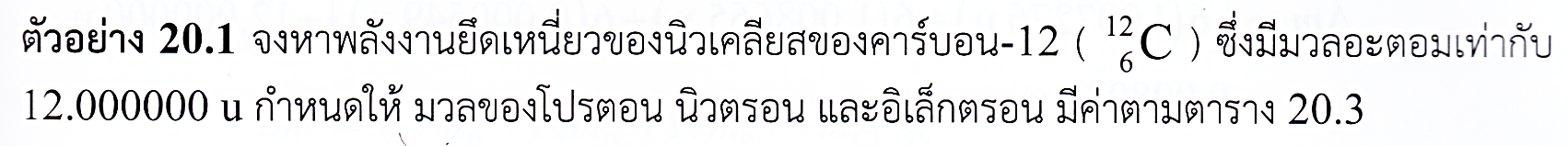 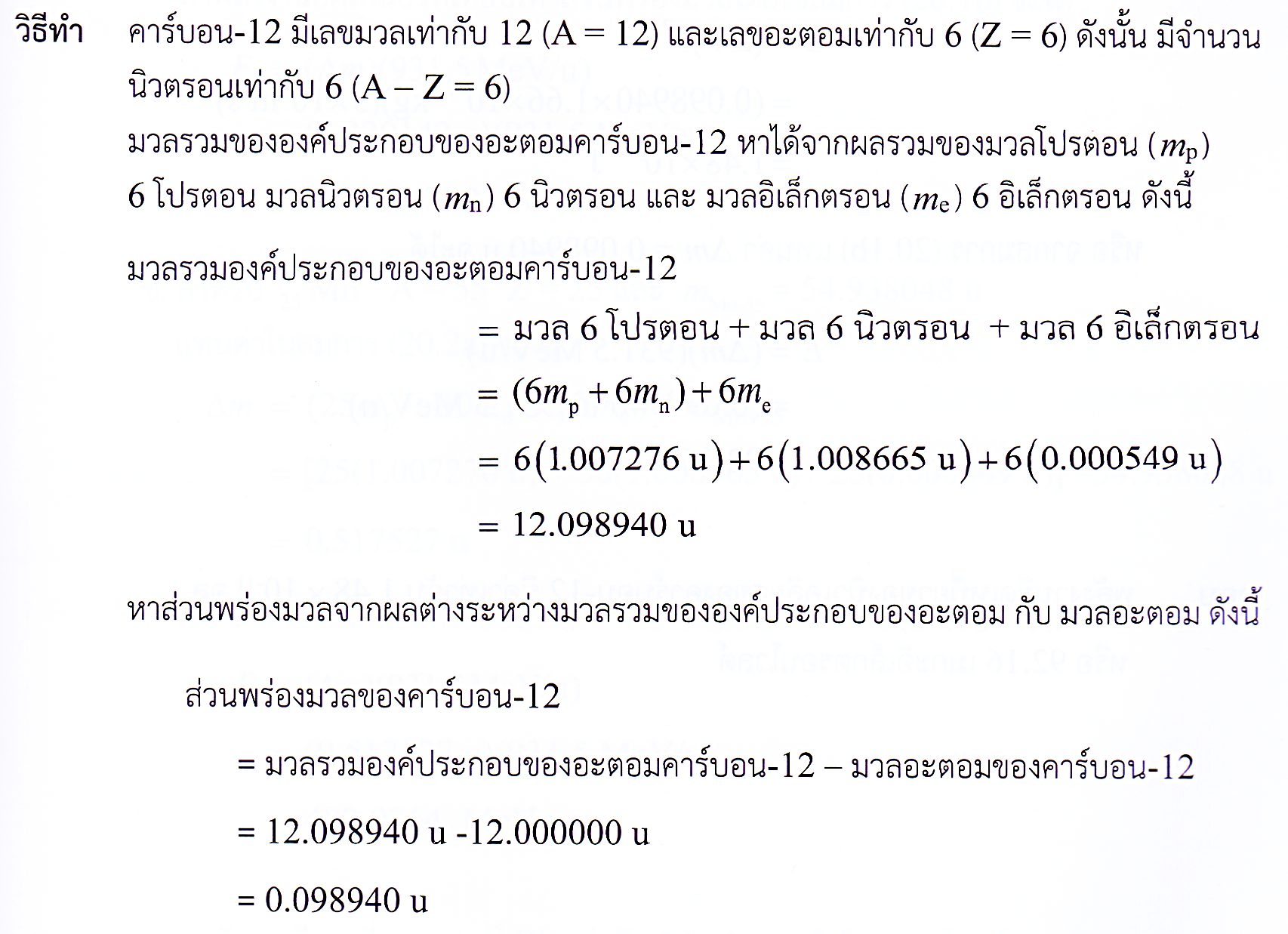 17
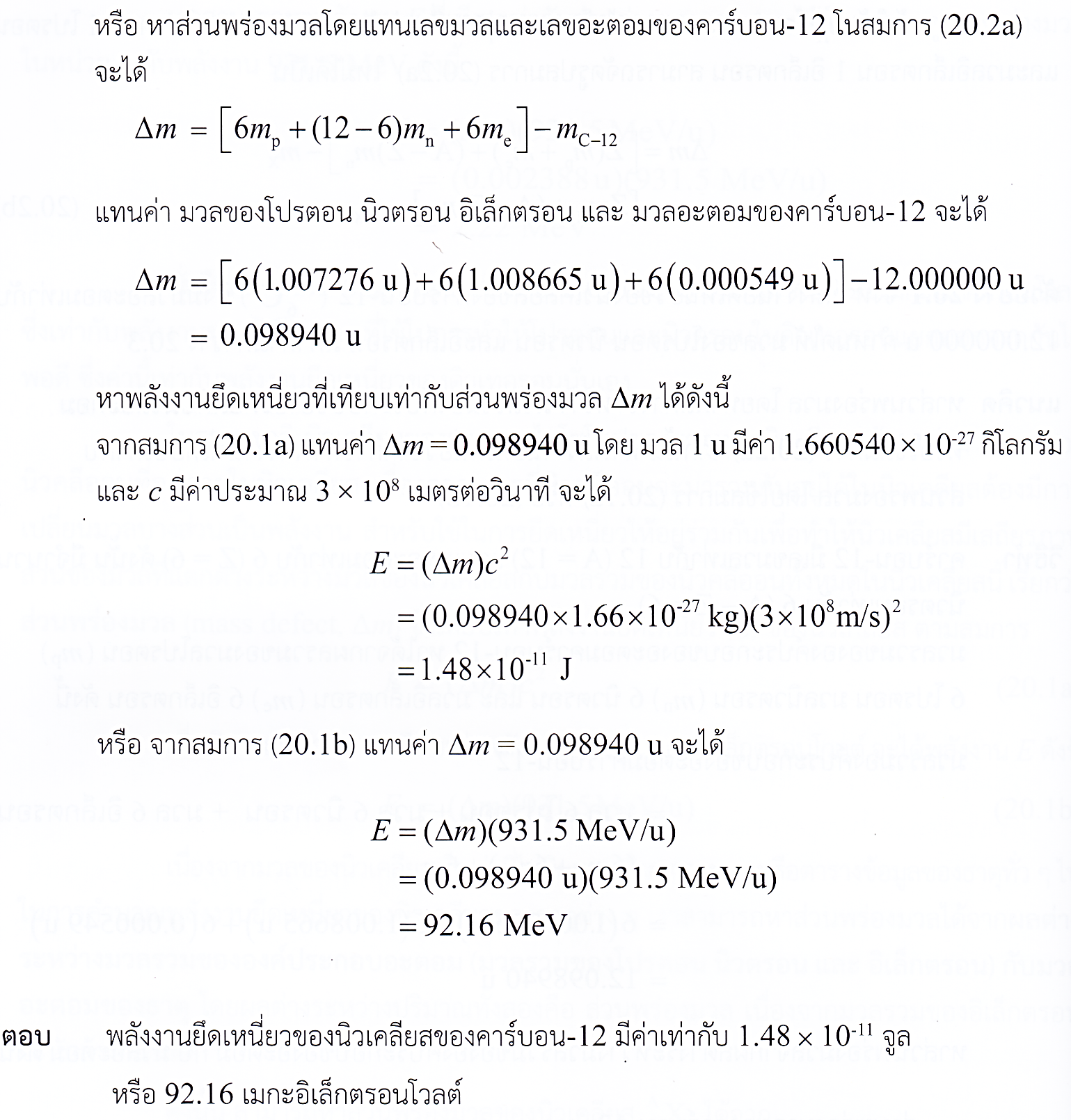 20.1.2 พลังงานยึดเหนี่ยว
18
20.1.2 พลังงานยึดเหนี่ยว
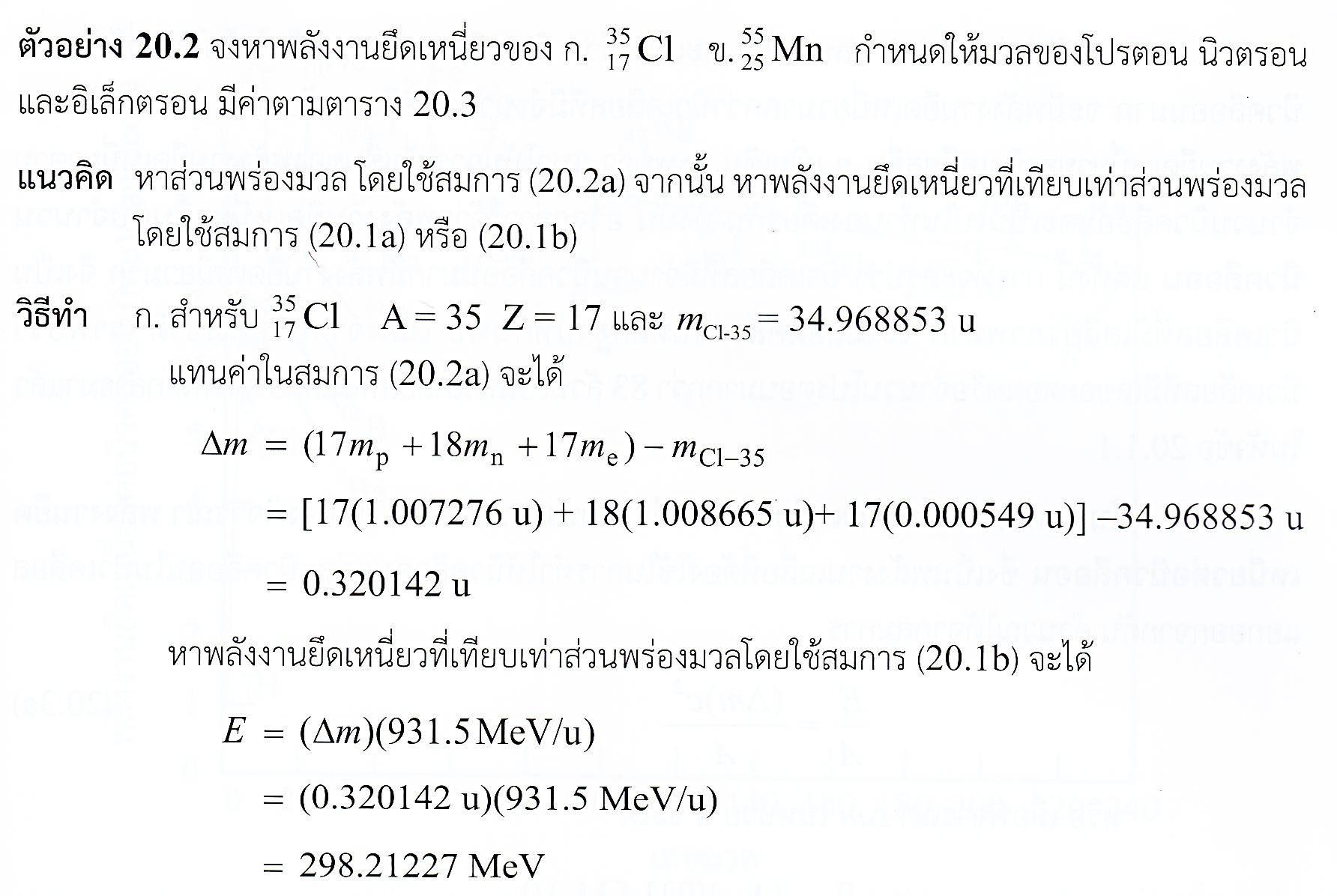 19
20.1.2 พลังงานยึดเหนี่ยว
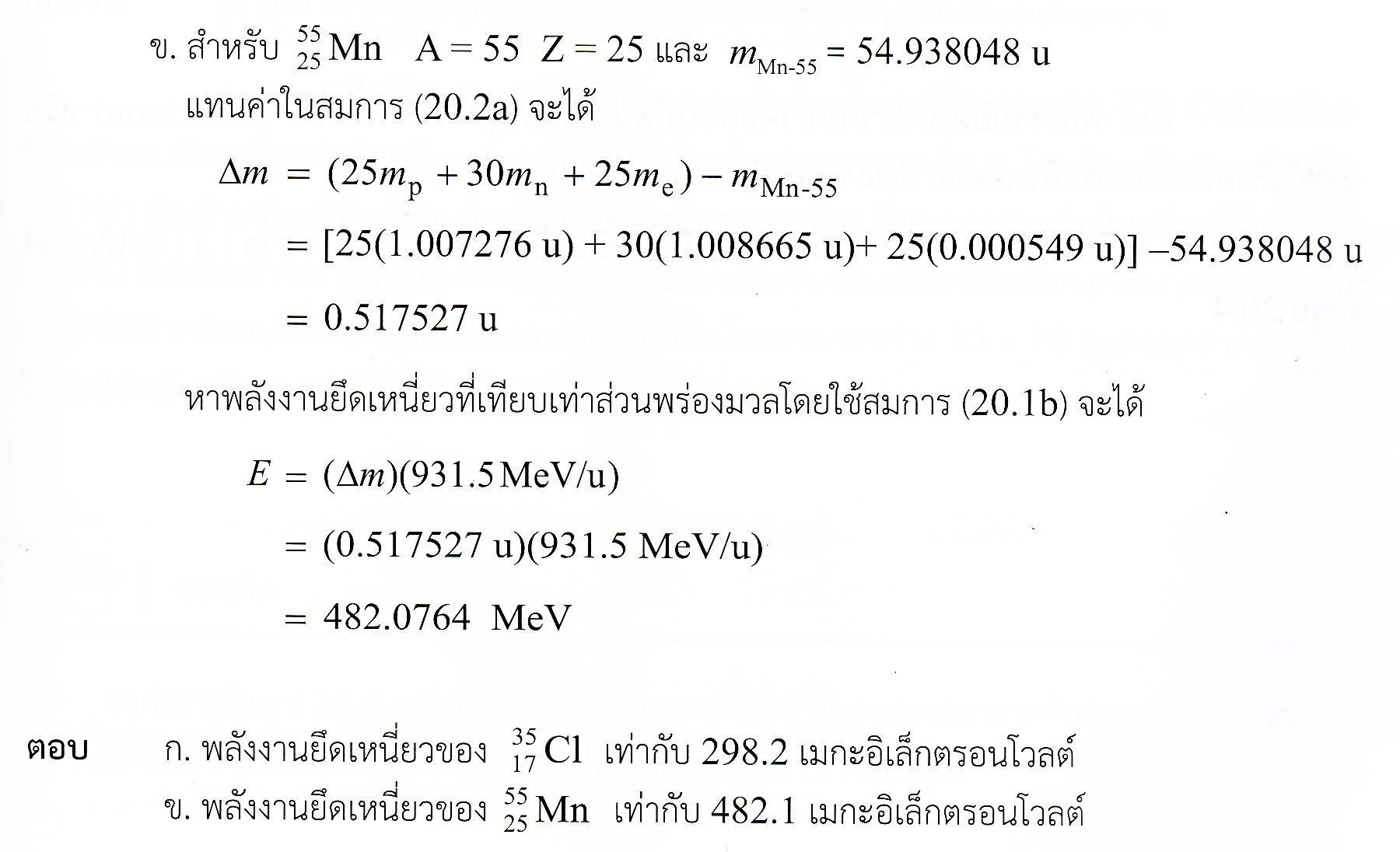 20
20.1.2 พลังงานยึดเหนี่ยว
21
20.1.2 พลังงานยึดเหนี่ยว
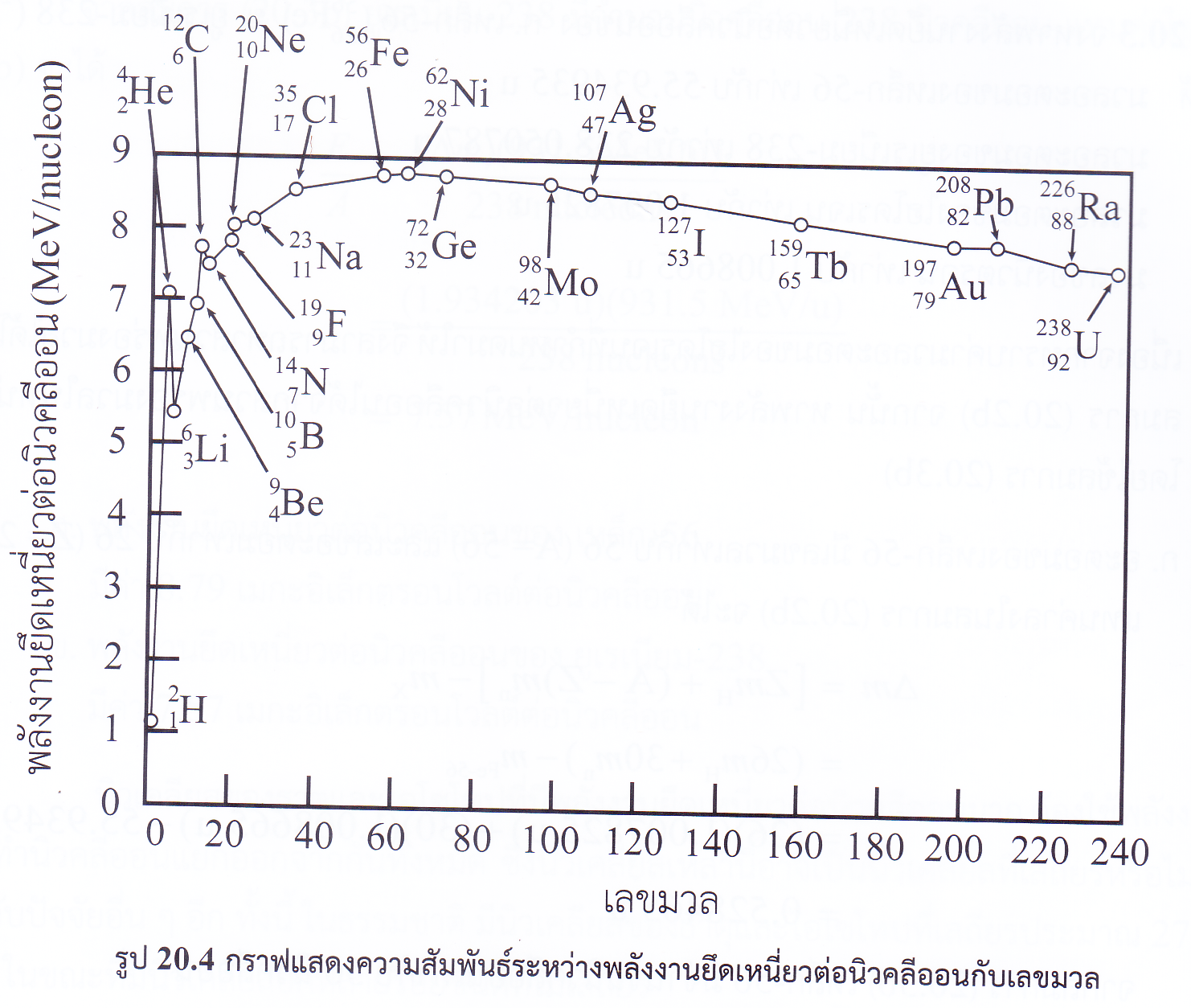 22
20.1.2 พลังงานยึดเหนี่ยว
ให้นักเรียนศึกษาความสัมพันธ์ระหว่างพลังงานยึด เหนี่ยวต่อนิวคลีออน (E /A ) กับเลขมวล (A) จากกราฟในรูป 20.4 แล้วตอบคำถามเกี่ยวกับกราฟ ดังนี้ 
ก. นิวเคลียสที่มีเลขมวลอยู่ระหว่างค่าใดมีพลังงานยึดเหนี่ยวต่อนิวคลีออนสูงกว่านิวเคลียสในช่วง เลขมวลอื่น ๆ 
คำตอบ 


ข. นิวเคลียสใดมีพลังงานยึดเหนี่ยวต่อนิวคลีออนน้อยที่สุด 
คำตอบ 
ค. นิวเคลียสใดมีพลังงานยึดเหนี่ยวต่อนิวคลีออนมากที่สุด 
คำตอบ
23
20.1.2 พลังงานยึดเหนี่ยว
24
20.1.2 พลังงานยึดเหนี่ยว
นิวเคลียสที่มีพลังงานยึดเหนี่ยวต่อนิวคลีออนมาก อาจเป็นนิวเคลียสที่เสถียรหรือไม่เสถียรก็ได้ เนื่องจากมีปัจจัยอื่น ๆ เกี่ยวข้องอีก เช่น นิวเคลียสของยูเรเนียม-238 ถึงแม้จะมีพลังงานยึดเหนี่ยวต่อนิวคลีออนประมาณ 7.57 MeV/nucleon แต่เป็นนิวเคลียสที่ไม่เสถียร เมื่อเทียบกับ He หรือ N ที่มีพลังงานยึดเหนี่ยวต่อนิวคลีออน 6.82 MeV/nucleon และ 7.47 MeV/nucleon ตามลำดับ แต่ทั้ง 2 นิวเคลียสนี้ มีเสถียรภาพมากกว่ายูเรเนียม-238
25
แนวคำาตอบคำาถามตรวจสอบความเข้าใจ 20.1
1. เพราะเหตุใดแรงผลักทางไฟฟ้าระหว่างโปรตอนในนิวเคลียสจึงไม่สามารถทำให้โปรตอนแยก ออกจากกัน 
คำตอบ

2. เพราะเหตุใดนิวเคลียสของไอโซโทปที่เสถียรและมีเลขอะตอมระหว่าง 20 ถึง 83 จึงมีจำนวน นิวตรอนมากกว่าจำนวนโปรตอน 
คำตอบ 


3. จงให้ความหมายของพลังงานยึดเหนี่ยวและส่วนพร่องมวล 
คำตอบ
26
4. พลังงานยึดเหนี่ยวมีความสัมพันธ์กับส่วนพร่องมวลอย่างไร 
คำตอบ 


5. พลังงานยึดเหนี่ยวต่อนิวคลีออนของนิวเคลียสมีความสัมพันธ์กับเสถียรภาพของนิวเคลียส อย่างไร 
คำตอบ
27
แบบฝึกหัด 20.1
28
แบบฝึกหัด 20.1
29
แบบฝึกหัด 20.1
30
แบบฝึกหัด 20.1
31
แบบฝึกหัด 20.1
32
แบบฝึกหัด 20.1
33
แบบฝึกหัด 20.1
34
แบบฝึกหัด 20.1
3. จากข้อ 1. และ ข้อ 2. นิวเคลียสของธาตุใดมีเสถียรภาพมากกว่า เพราะเหตุใด
35
แบบฝึกหัด 20.1
36
แบบฝึกหัด 20.1
5. โปรตอนแต่ละอนุภาคที่อยู่ในนิวเคลียสของลิเทียม (73Li) ถูกยึดเหนี่ยวไว้ด้วยพลังงานเฉลี่ยเท่าไร กำหนดให้มวลอะตอมของลิเทียมเท่ากับ 7.016005 u
37
แบบฝึกหัด 20.1
6. แรงนิวเคลียร์เป็นแรงที่กระทำระหว่างอนุภาคคู่ใดบ้าง 
คำตอบ 


7. นิวเคลียสของไอโซโทปของธาตุเดียวกัน ที่มีจำนวนนิวตรอนต่างกัน มีเสถียรภาพต่างกันหรือไม่ อย่างไร 
คำตอบ
38
แบบฝึกหัด 20.1
8. เพราะเหตุใด มวลของนิวเคลียสจึงน้อยกว่ามวลรวมของนิวคลีออนในนิวเคลียส 
คำตอบ 




9. นิวเคลียสที่มีพลังงานยึดเหนี่ยวสูงจะมีเสถียรภาพมากกว่านิวเคลียสที่มีพลังงานยึดเหนี่ยว ต่ำกว่าหรือไม่ เพราะเหตุใด 
คำตอบ
39
แบบฝึกหัด 20.1
10. ใช้สมบัติต่อไปนี้เรียงลำดับของรังสีที่แผ่ออกมาจากธาตุกัมมันตรังสีจากมากไปน้อย 
ก. มวล 
ข. อำนาจทะลุผ่าน 
ค. ความสามารถในการทำให้อากาศแตกตัวเป็นไอออน
 คำตอบ
40
แบบฝึกหัด 20.1
41
แบบฝึกหัด 20.1
42
แบบฝึกหัด 20.1
43
แบบฝึกหัด 20.1
44
แบบฝึกหัด 20.1
45